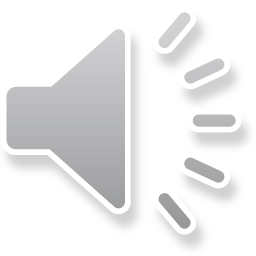 Казачий детский сад «Ромашка»
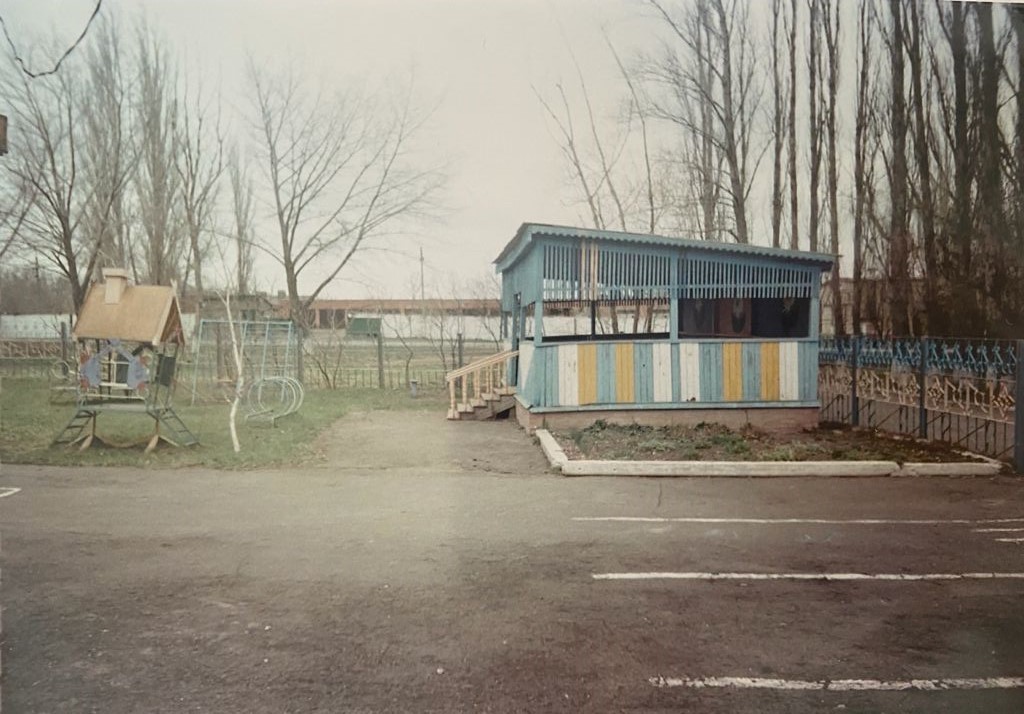 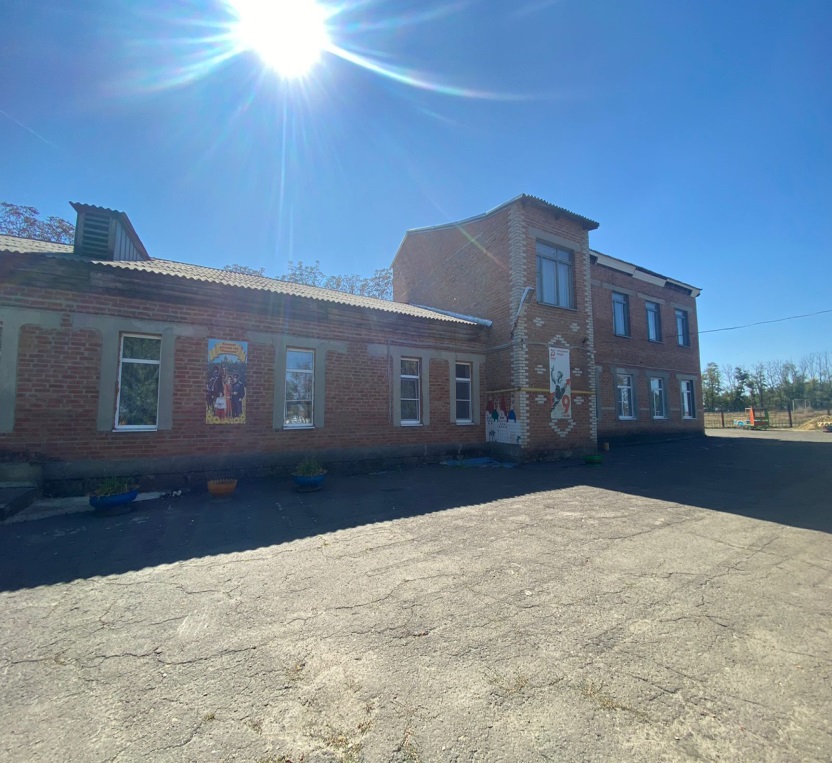 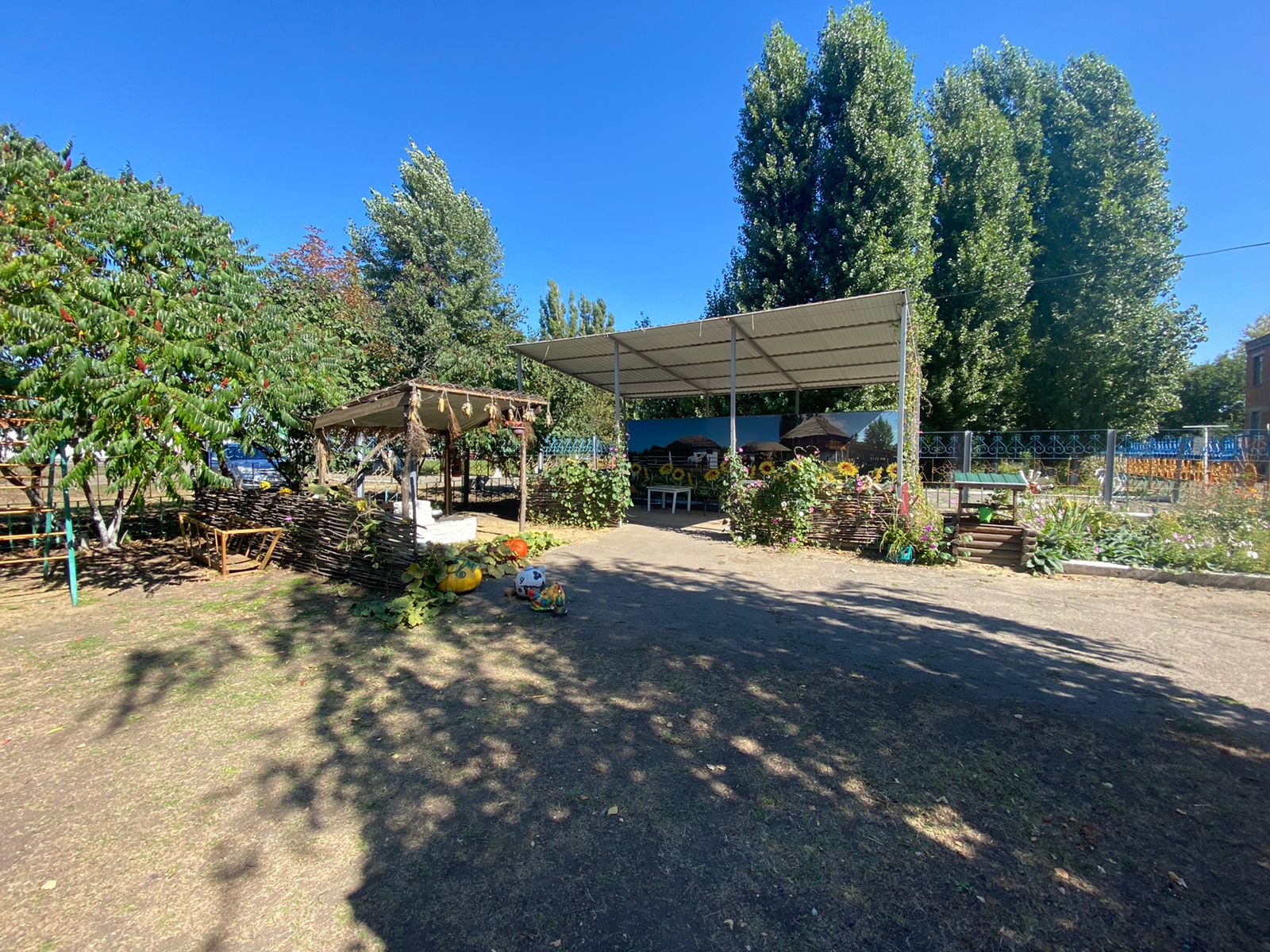 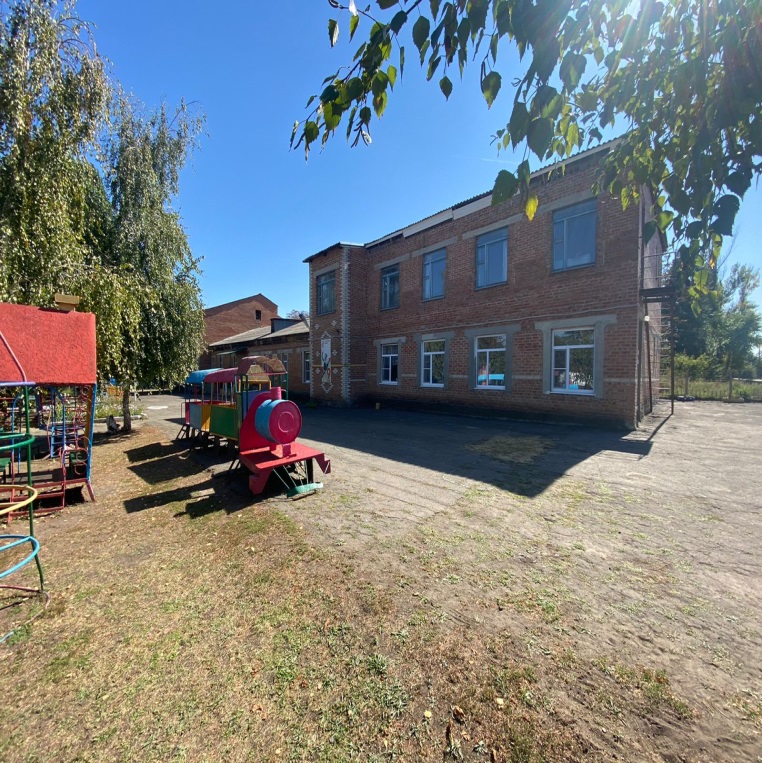 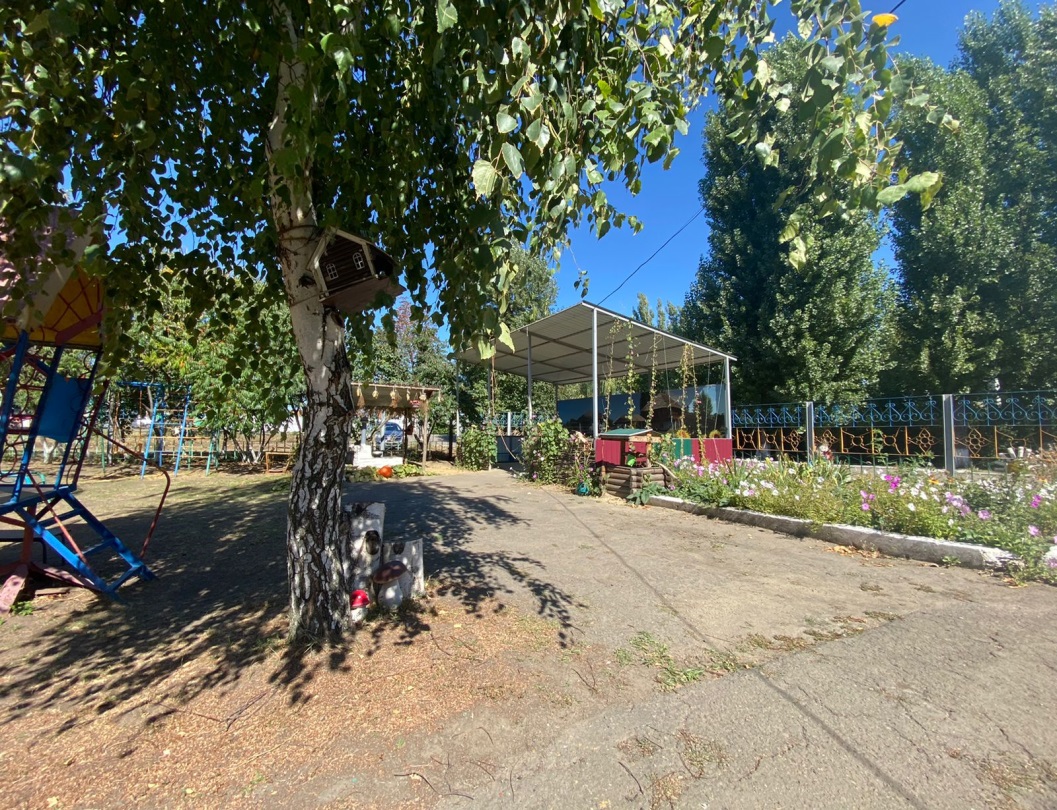 Заведующие
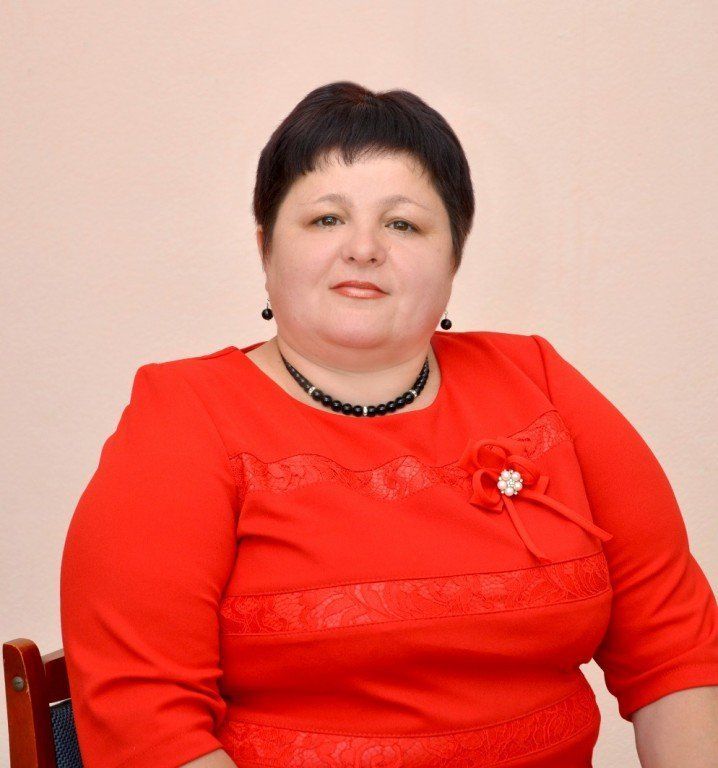 Долгалева Людмила Анатольевна
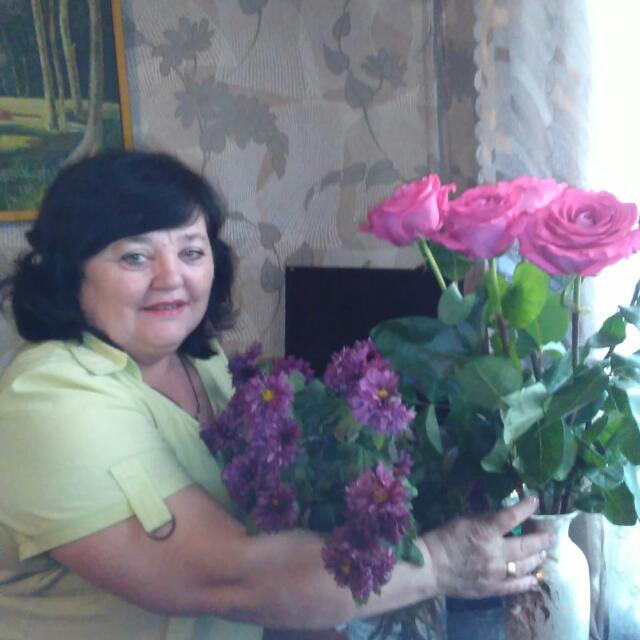 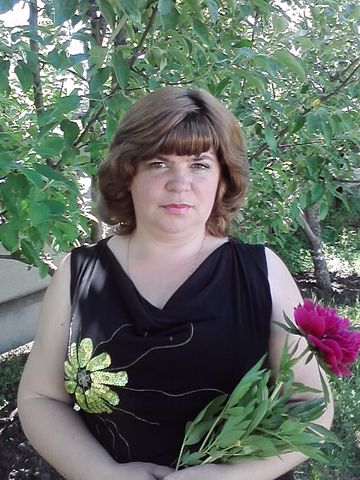 Карташева Ольга Николаевна
Гоптарева Наталия Викторовна
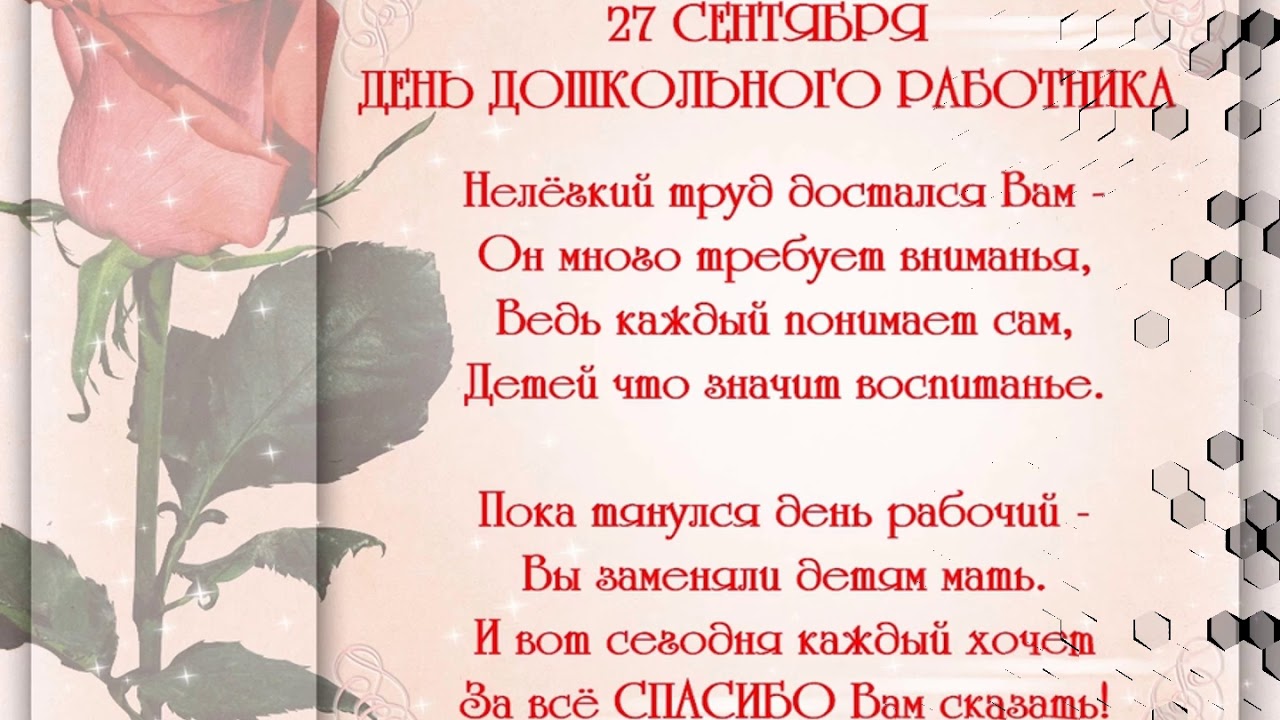 Воспитатели
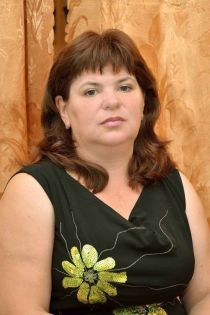 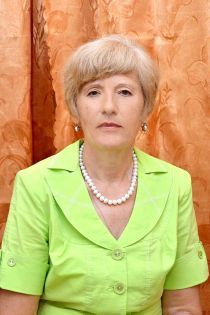 С Днём воспитателя, ура!Пускай любовь в глазах мерцает,В душе горит огонь добра,Детишки чаще вдохновляют!Пусть каждый день подарит свет,Улыбок чистых океаны,Тепла, надежд на много лет,И в миг исполнит все желания!
Музыкальный руководитель
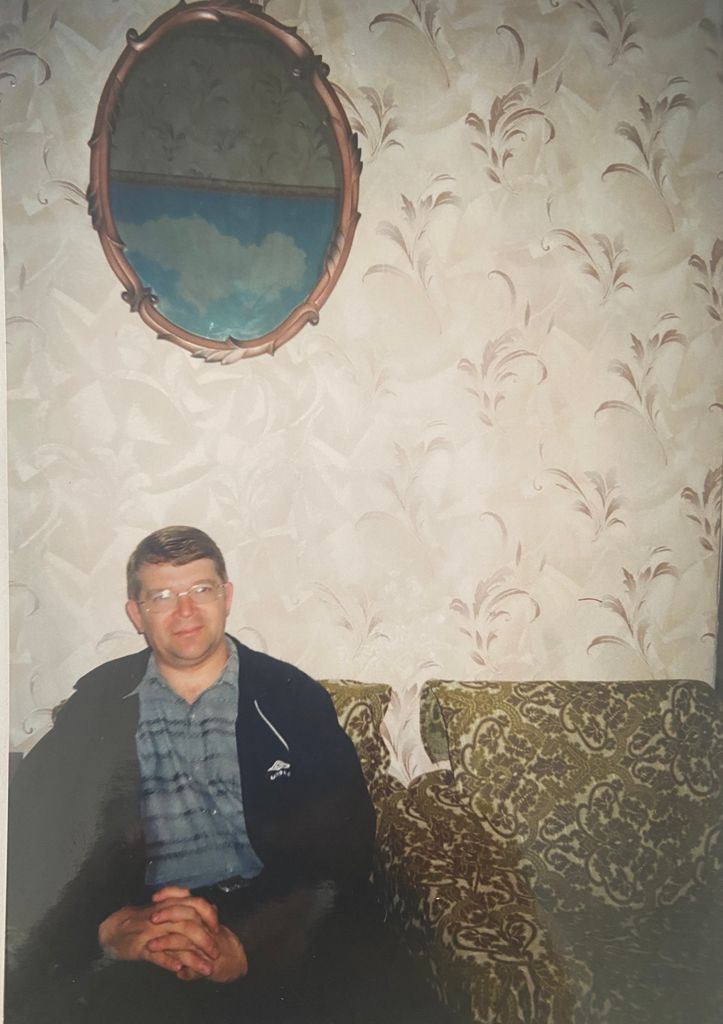 Весь детсад поёт и пляшетИ от радости сияет,С музруком чудесным нашимПо-другому не бывает.Вам спасибо за веселье,За букеты из мелодий,С музыкальным настроеньемПусть вся жизнь у вас проходит!
Помощник воспитателя
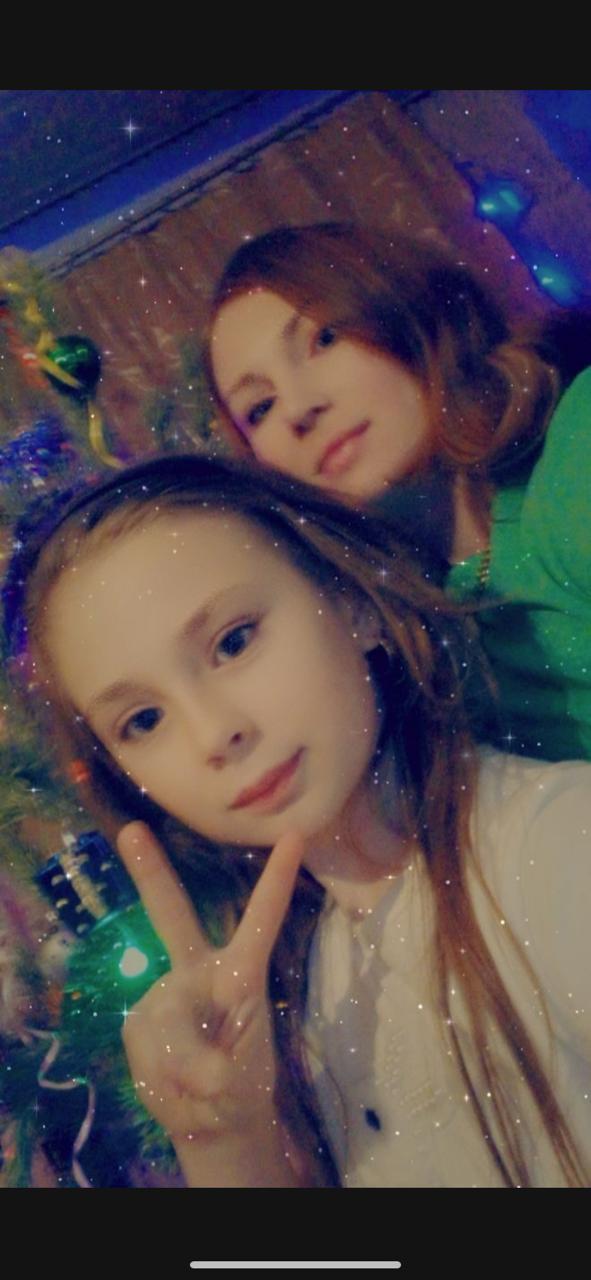 В детсаду у нашей няниОчень много важных дел:Поиграть, одеть детишек,Посмотреть, кто что поел...Но сегодня на минуткуНяню дружно отвлечем —С Днем работников дошкольныхПоздравленья ей несем.Будьте счастливы, любимы,Сохраняйте доброту.Наши дети ощущаютВашу нежность, теплоту!
Повар
Кто детишек кормит вкусно?Это — славный повар наш!Вы готовите искусно,Это — высший пилотаж.В день профессии столь вкуснойМы желаем счастья вам,Чтобы каши и котлетыПриглянулись малышам.
Завхоз
Под контролем Вашим строгимВесь детсада инвентарь,И у нашего завхозаВ норме каждый экземпляр!От души Вам пожелаем,Чтобы все, что захотели,В детский садик доставляли,Без малейшей канители!
Сторожа
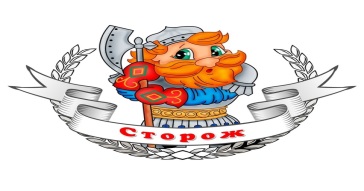 Чтобы всякие злодеиНе проникли в садик наш,Есть у нас сотрудник важный,Детского покоя страж.Вы надёжно и отважноОхраняете детсад,По ночам, когда все детиДома по кроваткам спят.Мы желаем вам успехаВ службе вашей непростой!
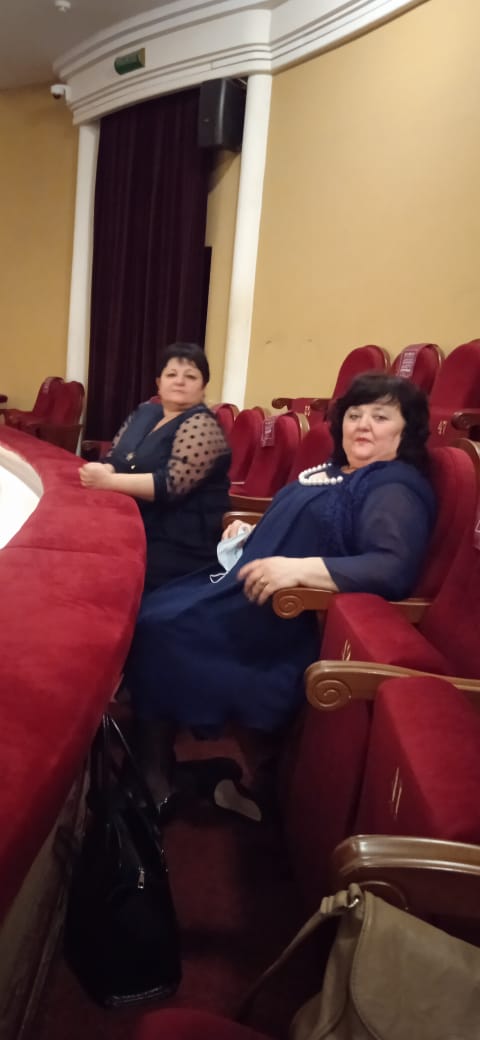 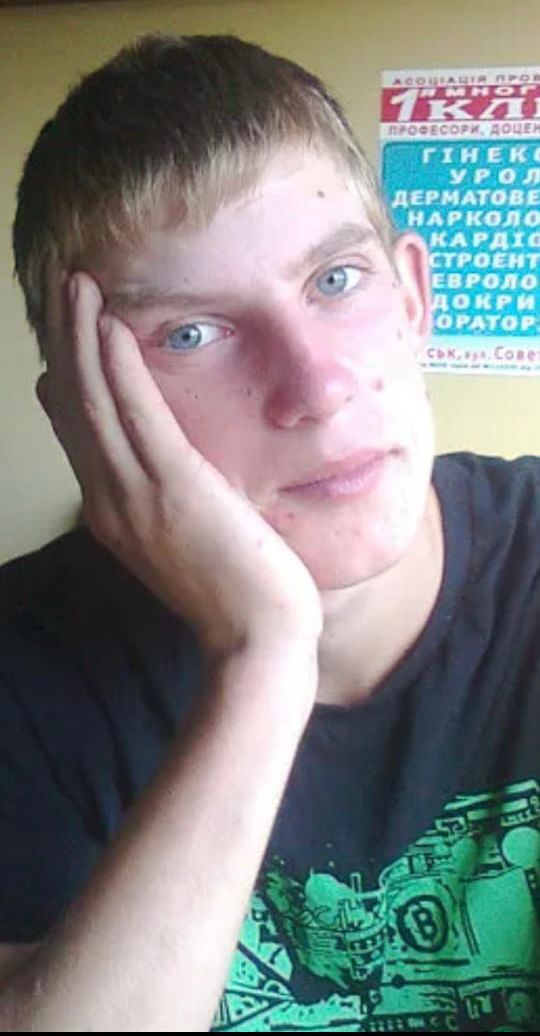 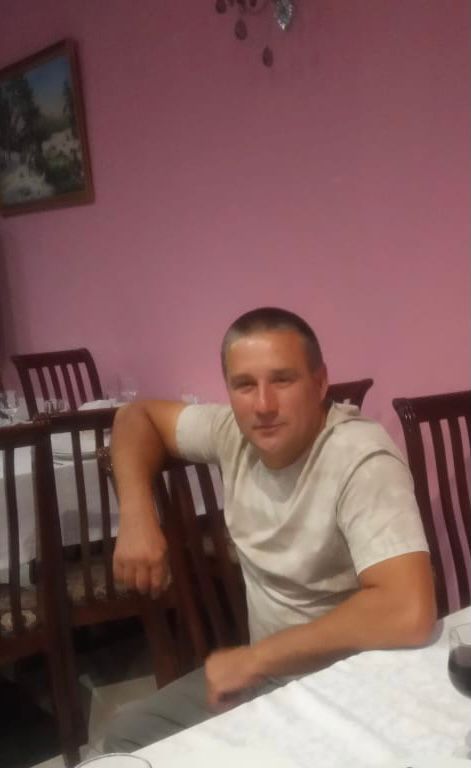 Уборщик служебных помещений
Ни пылинки, ни соринкиВ детсаду мы не найдем,И уборщице спасибоСкажем мы.Чистый пол и подоконник,И политы все цветы,Мы не зря Вас называемНашей феей Чистоты.Мы желаем, чтоб в садуВсе сияло и сверкало,Ваша добрая улыбкаНикогда не исчезала.
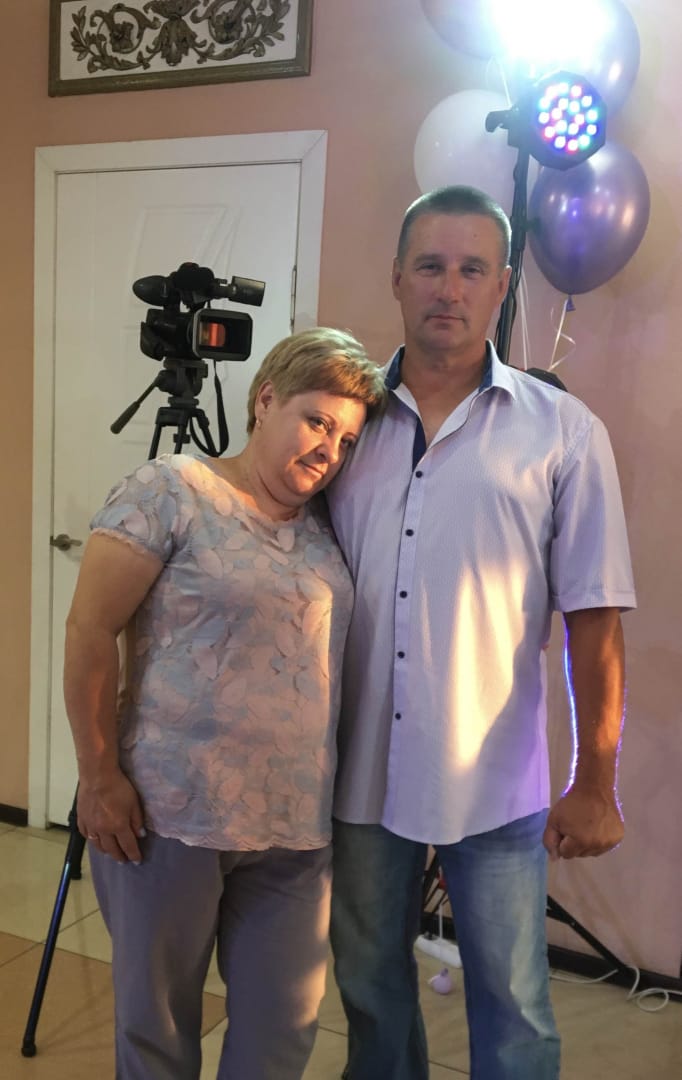 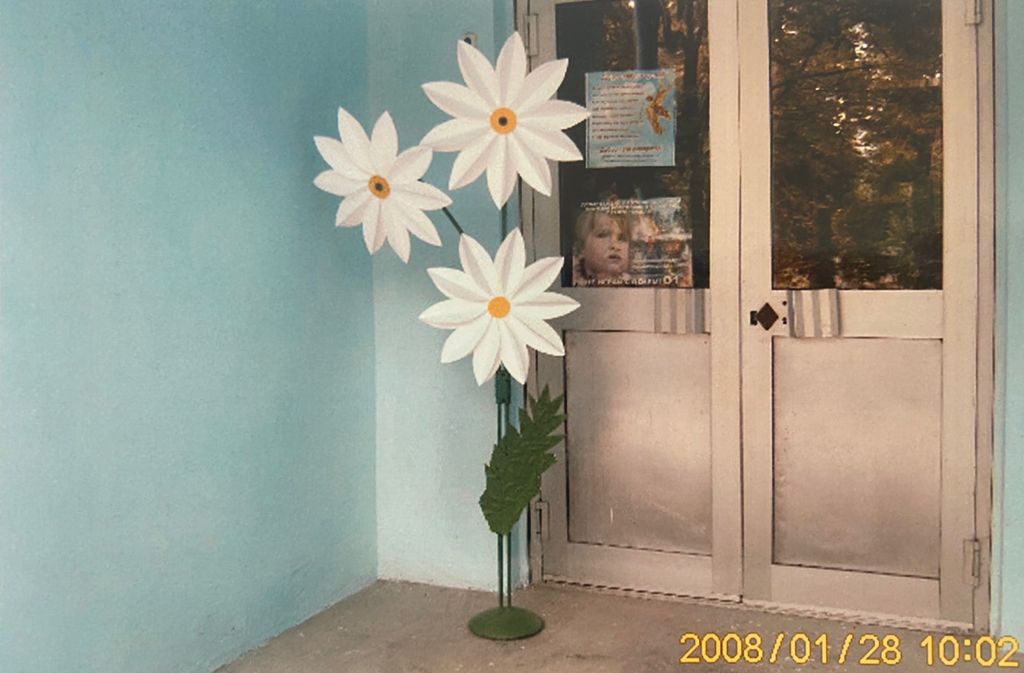 Как это начиналось
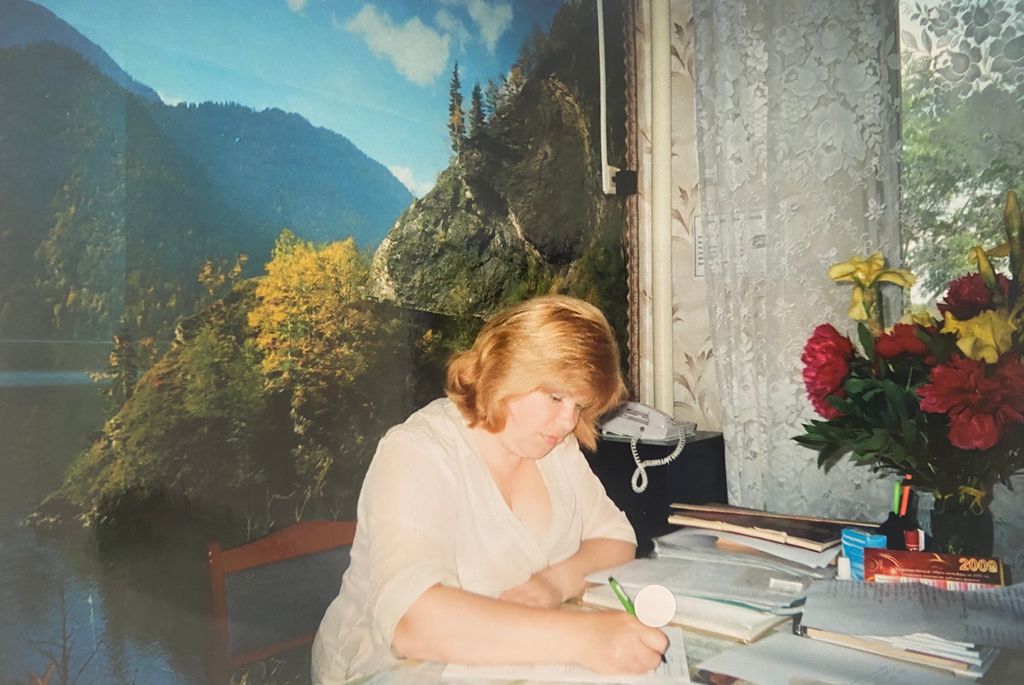 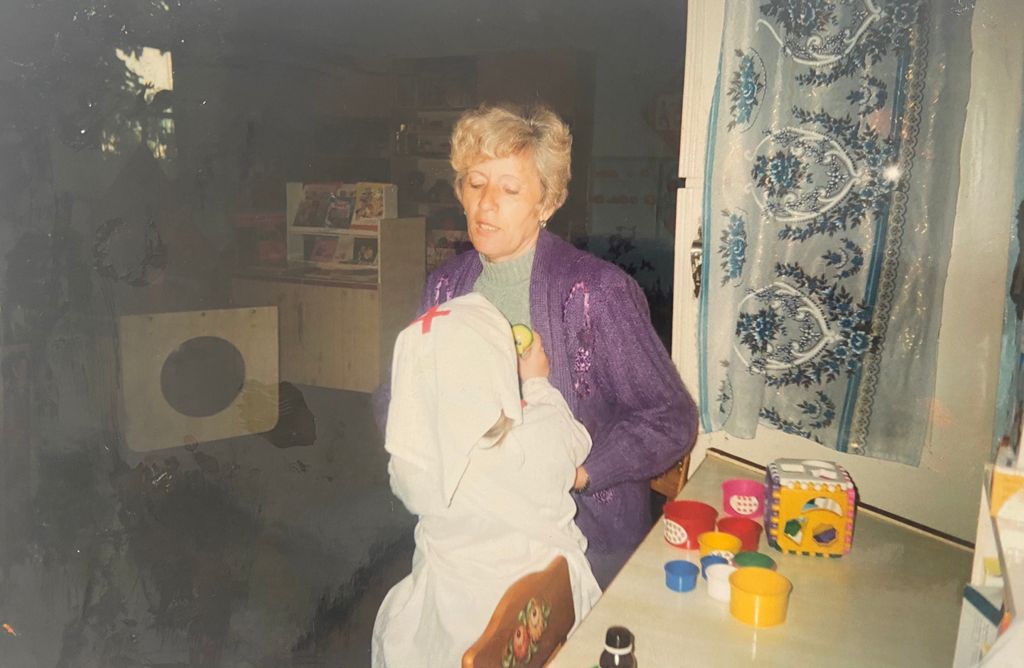 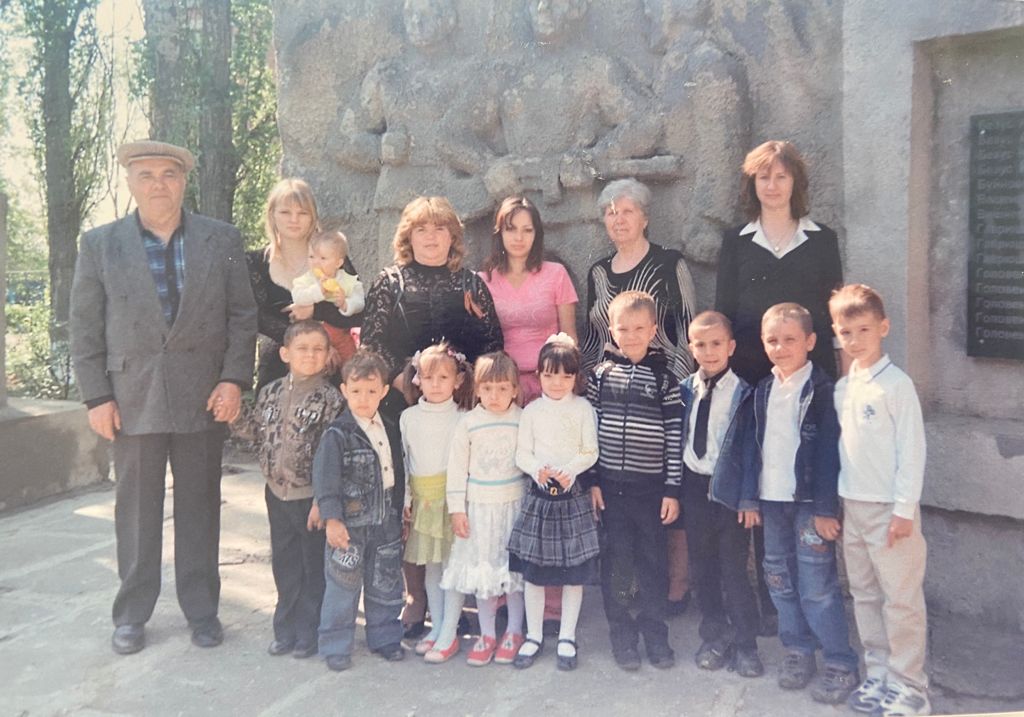 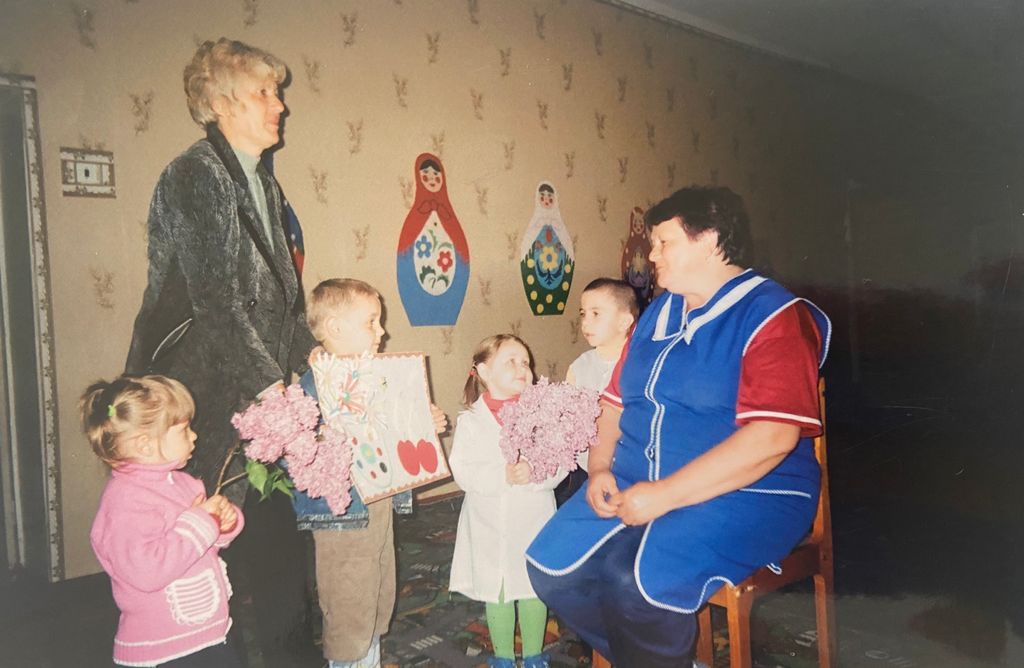 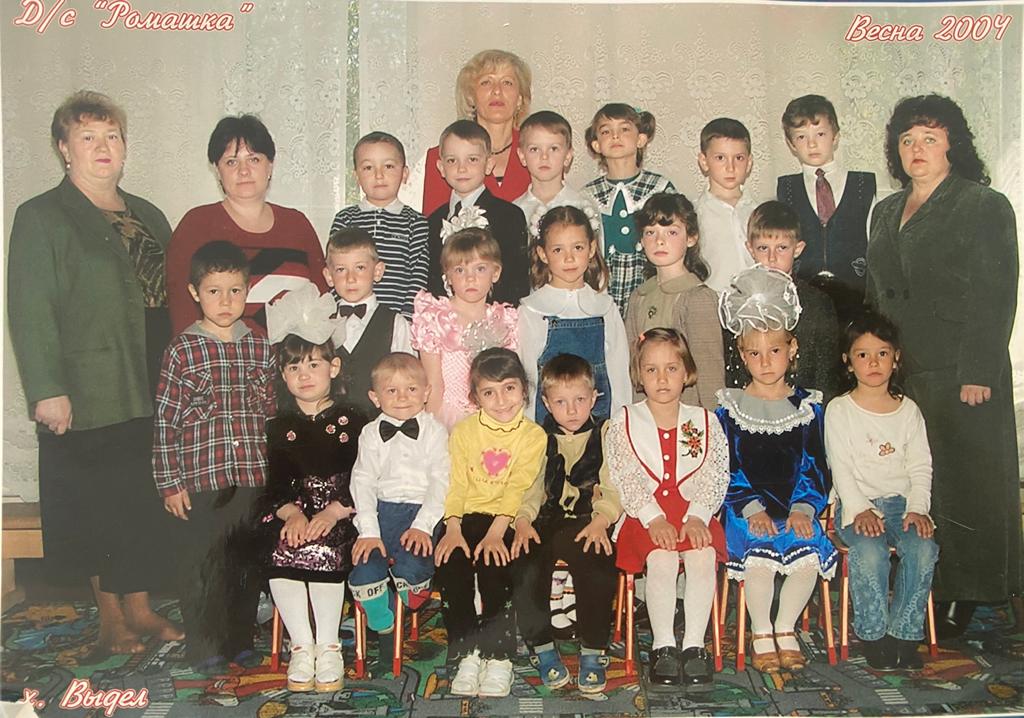 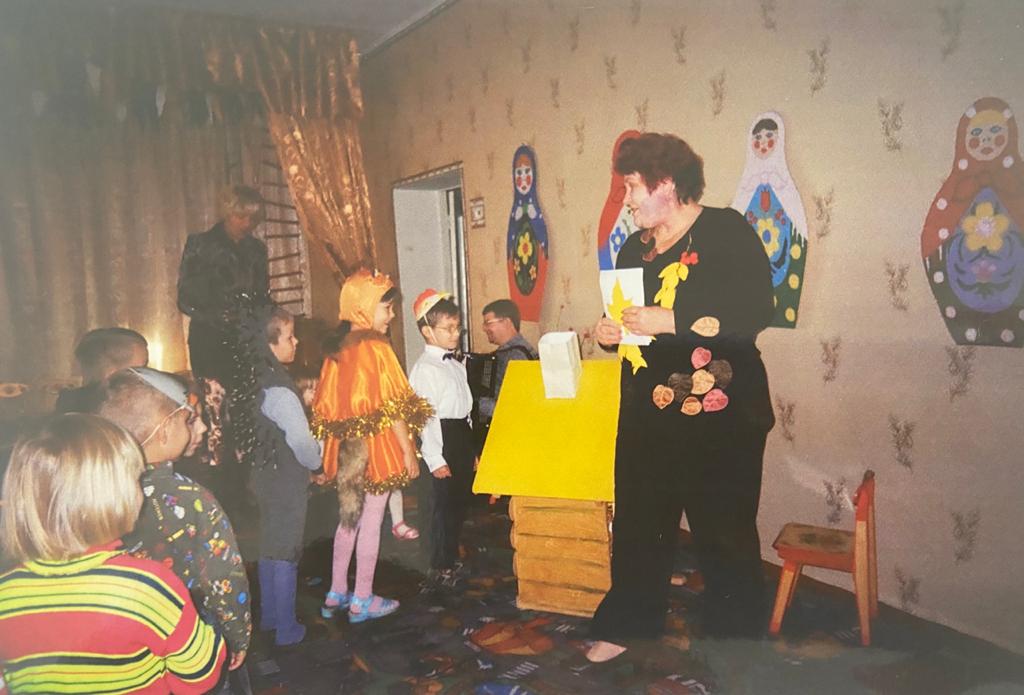 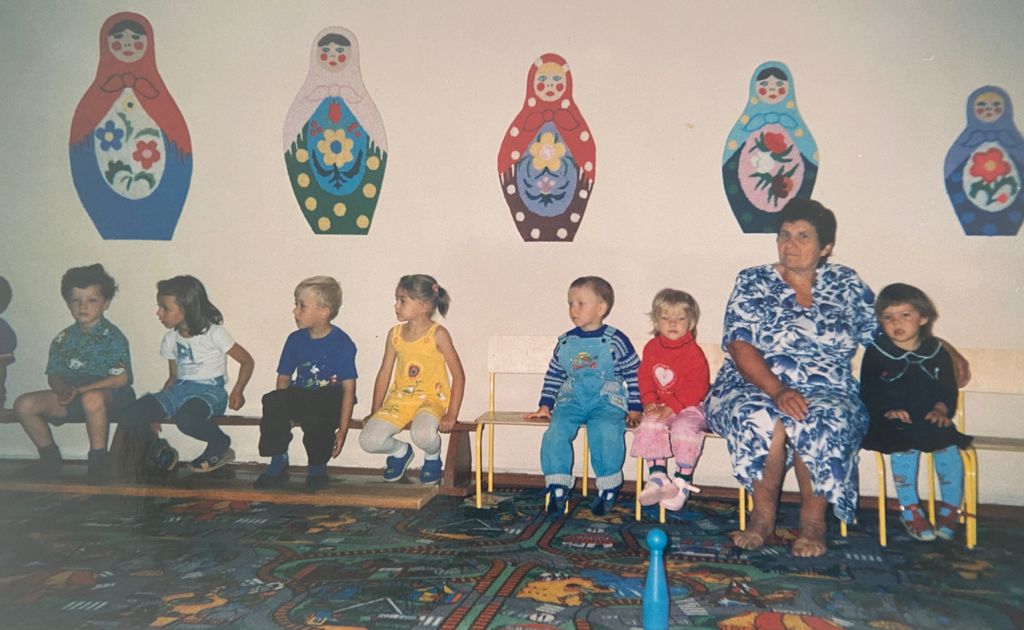